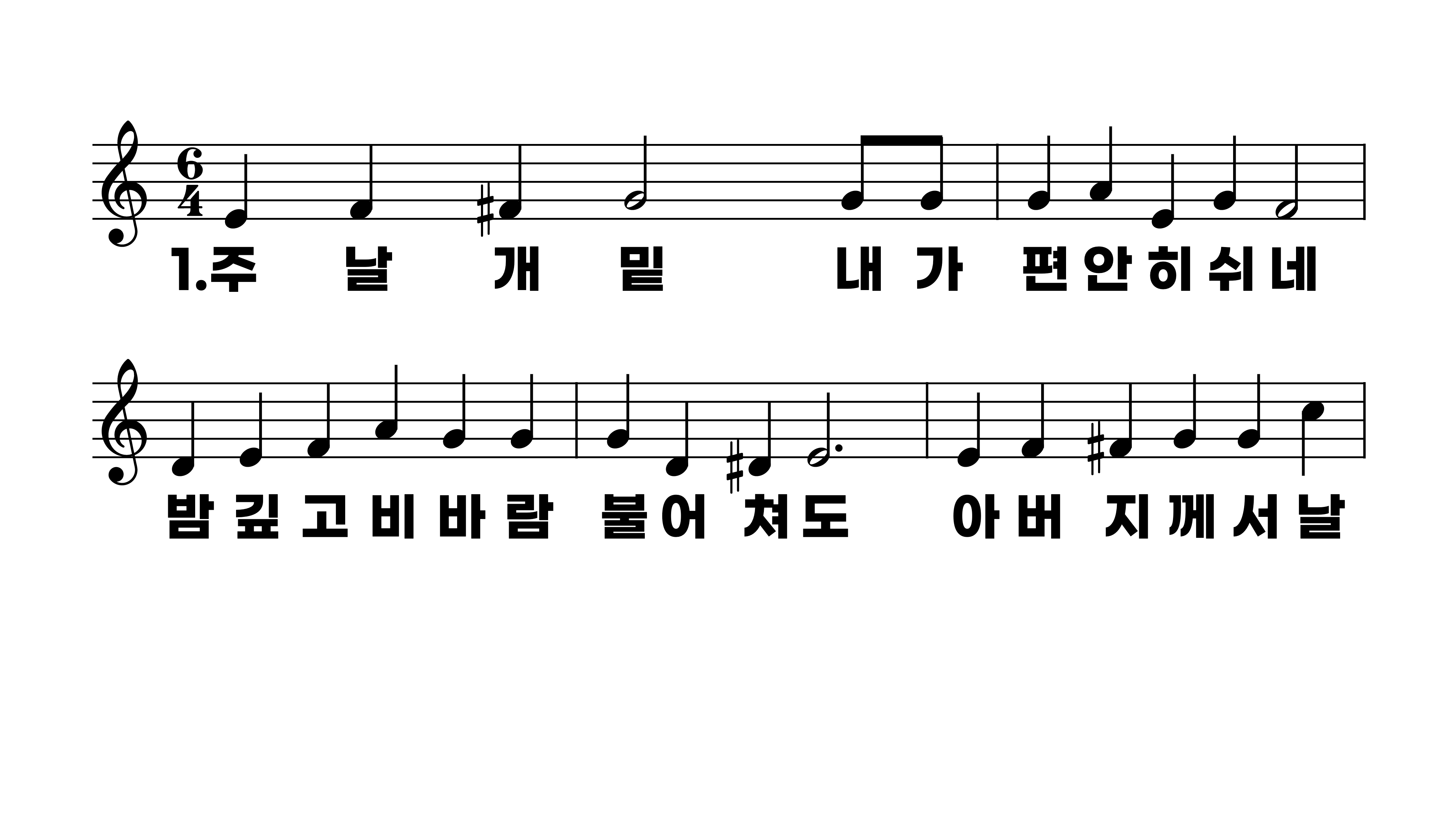 419장 주 날개 밑 내가 편안히 쉬네
1.주날개밑내
2.주날개밑나
3.주날개밑참
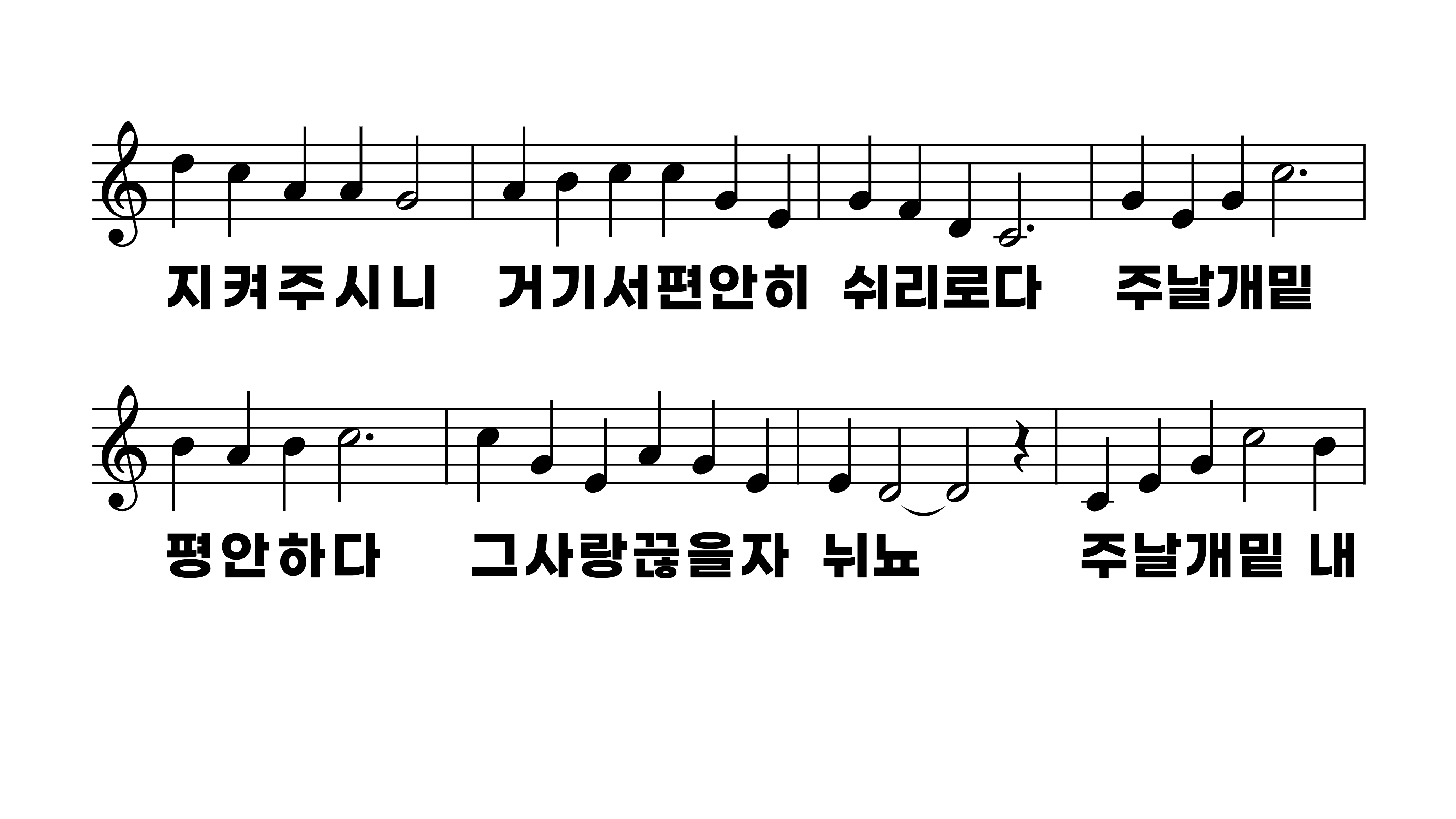 419장 주 날개 밑 내가 편안히 쉬네
1.주날개밑내
2.주날개밑나
3.주날개밑참
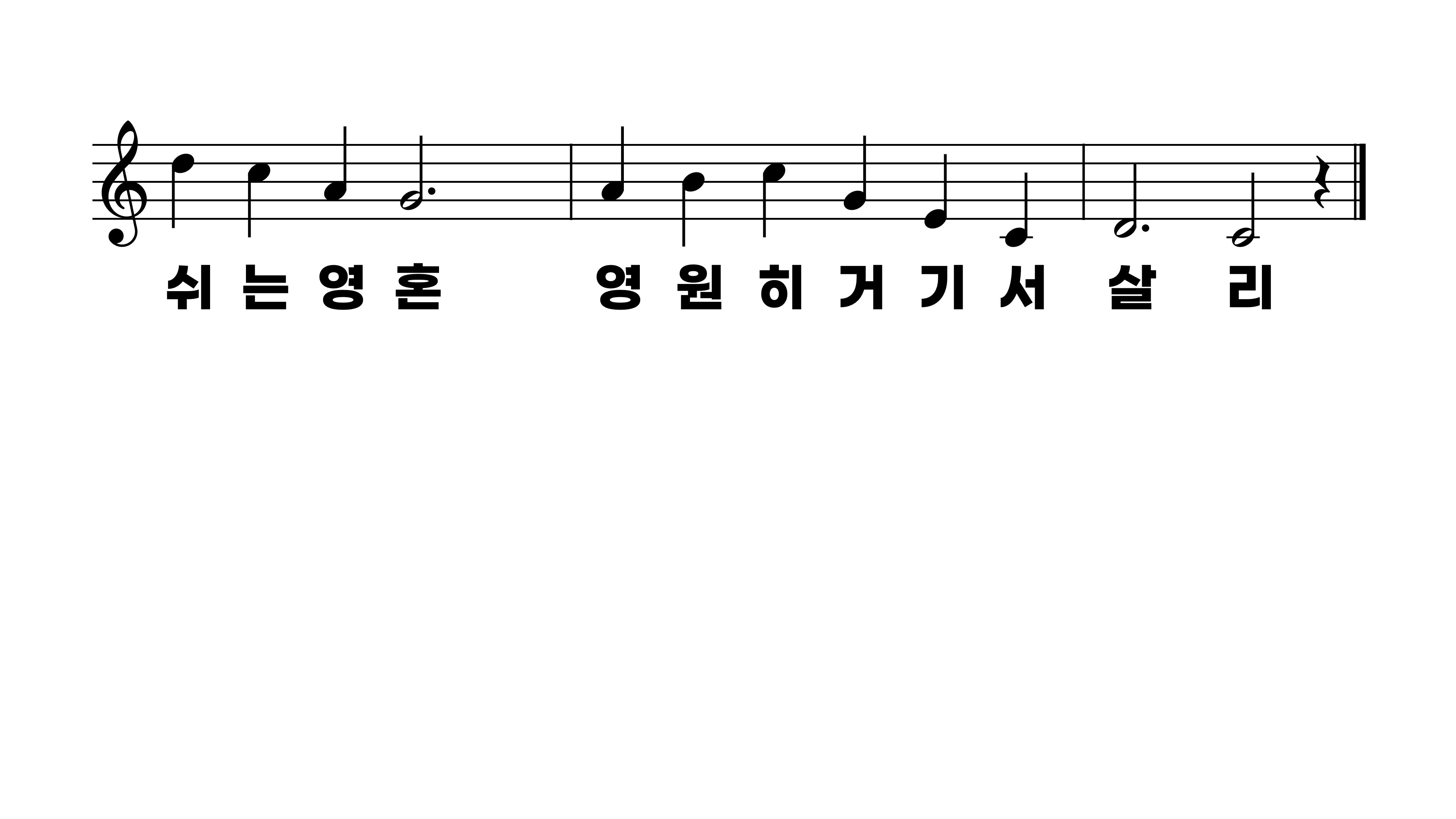 419장 주 날개 밑 내가 편안히 쉬네
1.주날개밑내
2.주날개밑나
3.주날개밑참
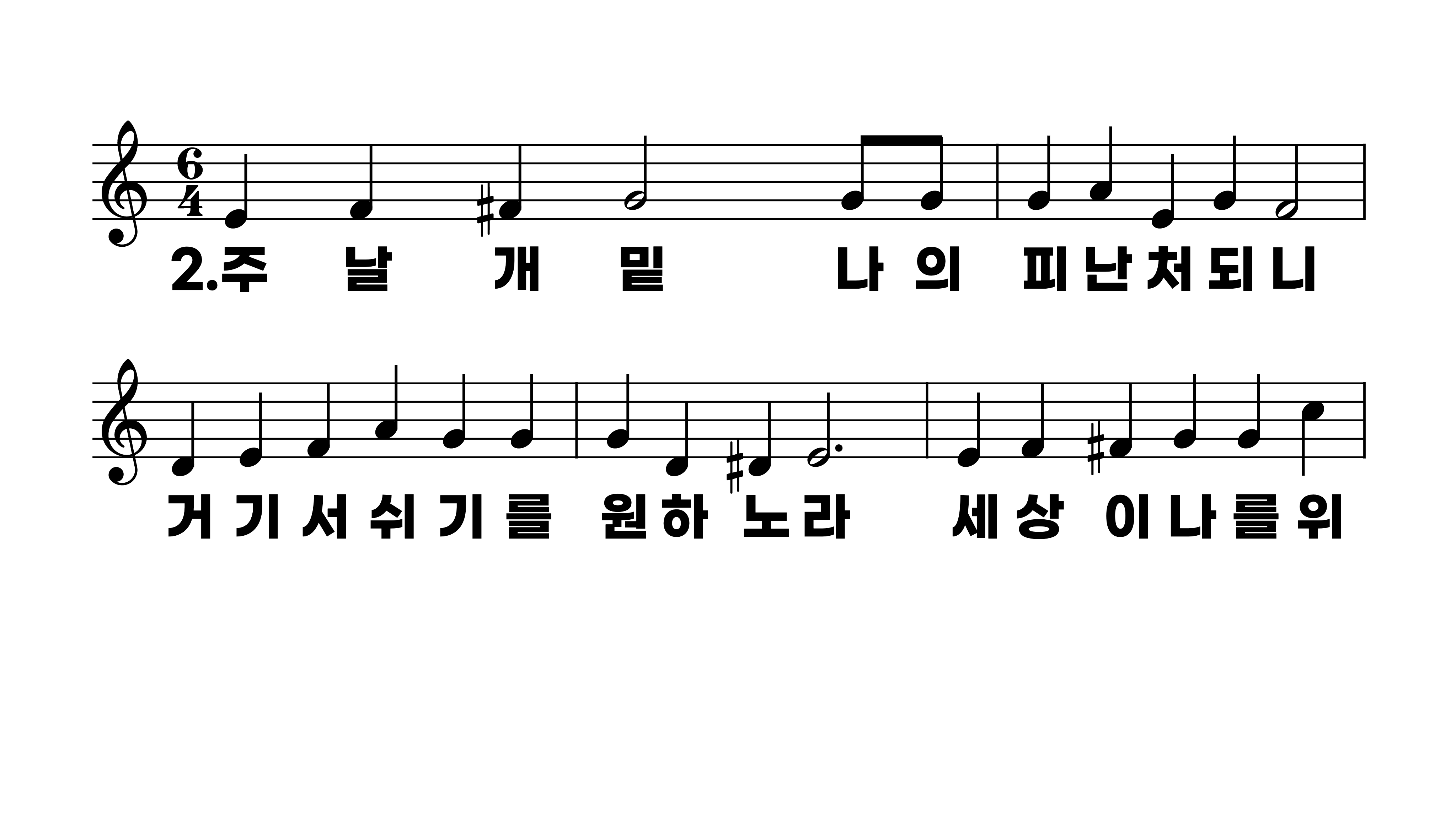 419장 주 날개 밑 내가 편안히 쉬네
1.주날개밑내
2.주날개밑나
3.주날개밑참
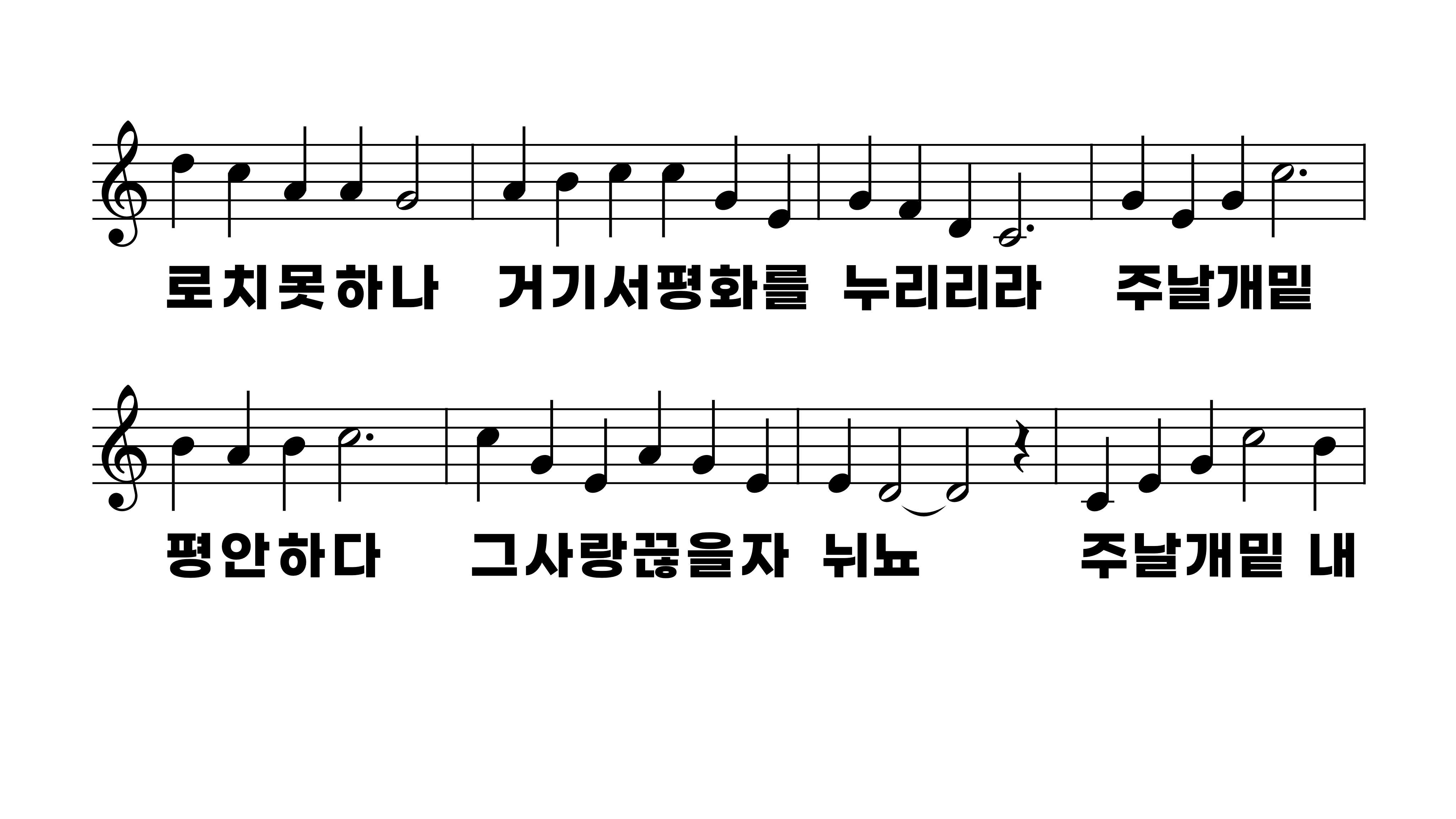 419장 주 날개 밑 내가 편안히 쉬네
1.주날개밑내
2.주날개밑나
3.주날개밑참
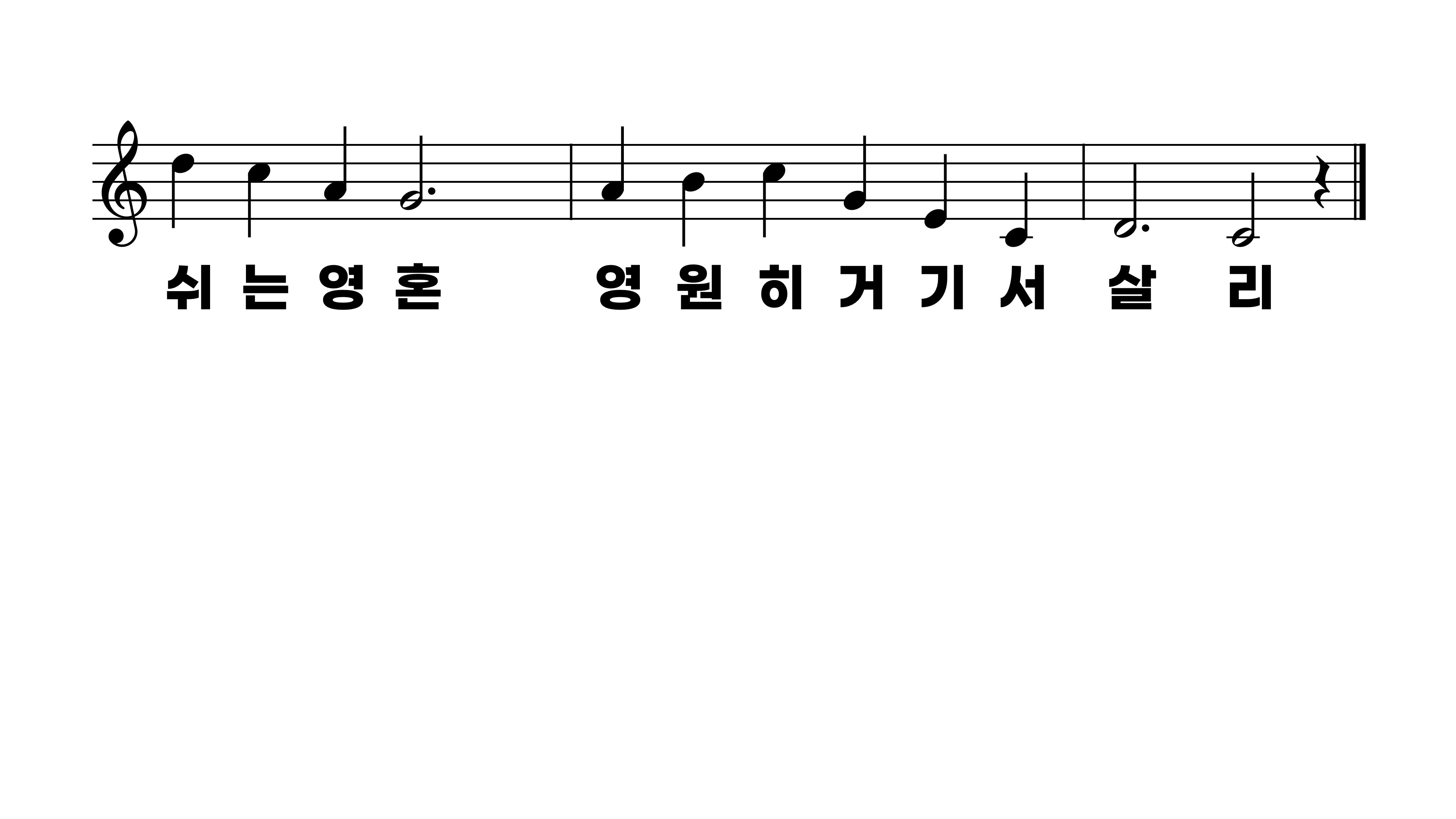 419장 주 날개 밑 내가 편안히 쉬네
1.주날개밑내
2.주날개밑나
3.주날개밑참
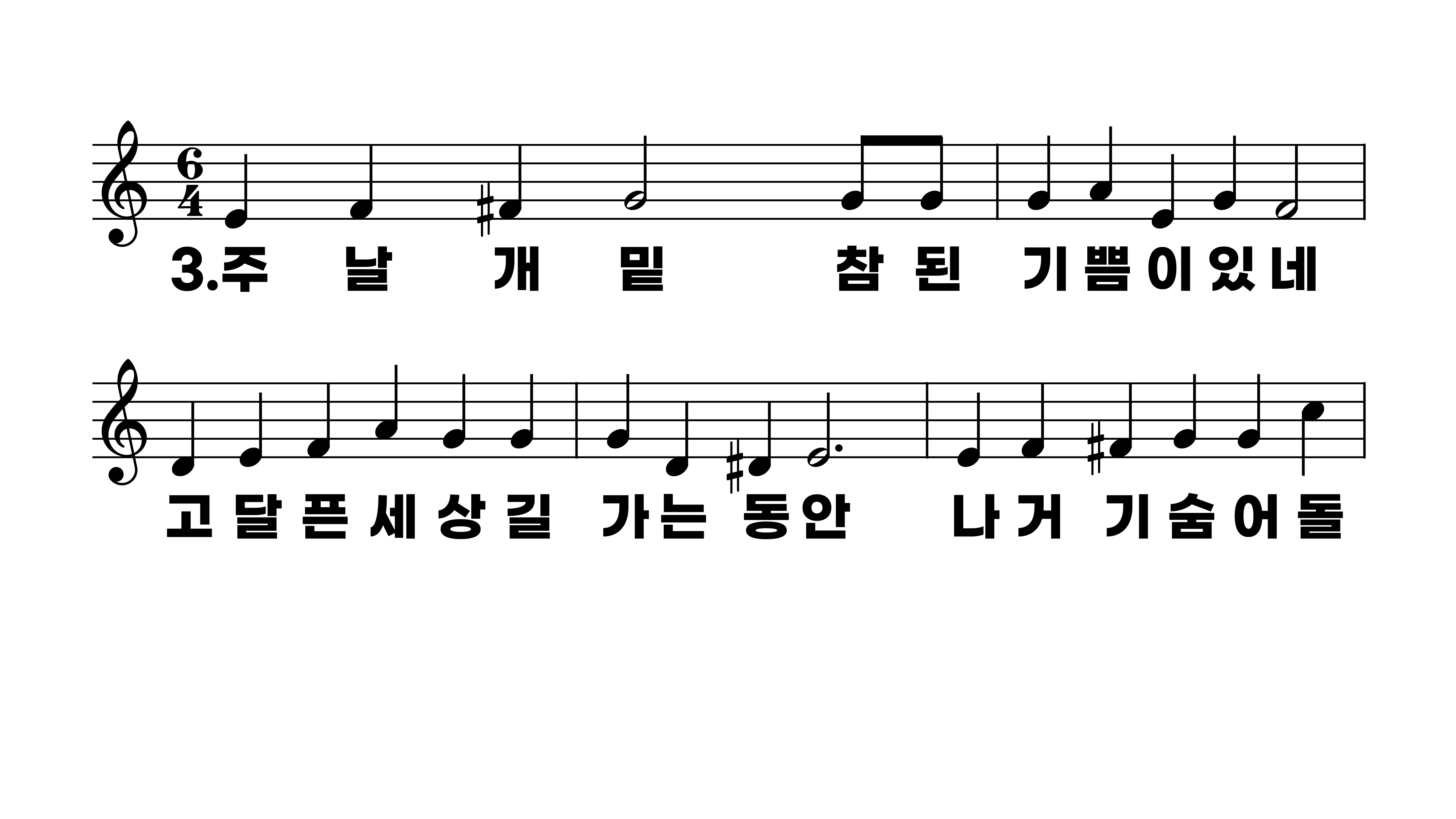 419장 주 날개 밑 내가 편안히 쉬네
1.주날개밑내
2.주날개밑나
3.주날개밑참
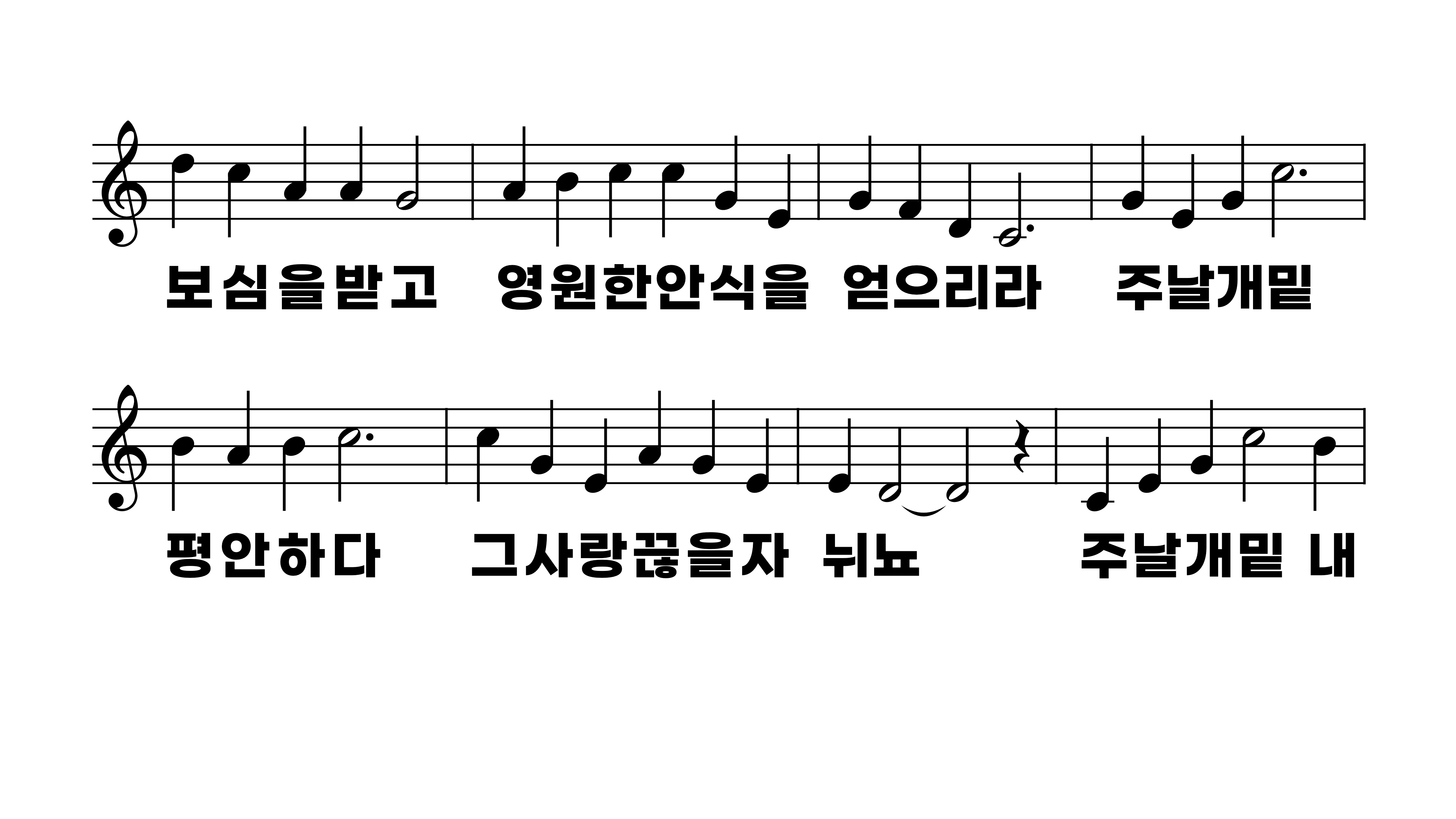 419장 주 날개 밑 내가 편안히 쉬네
1.주날개밑내
2.주날개밑나
3.주날개밑참
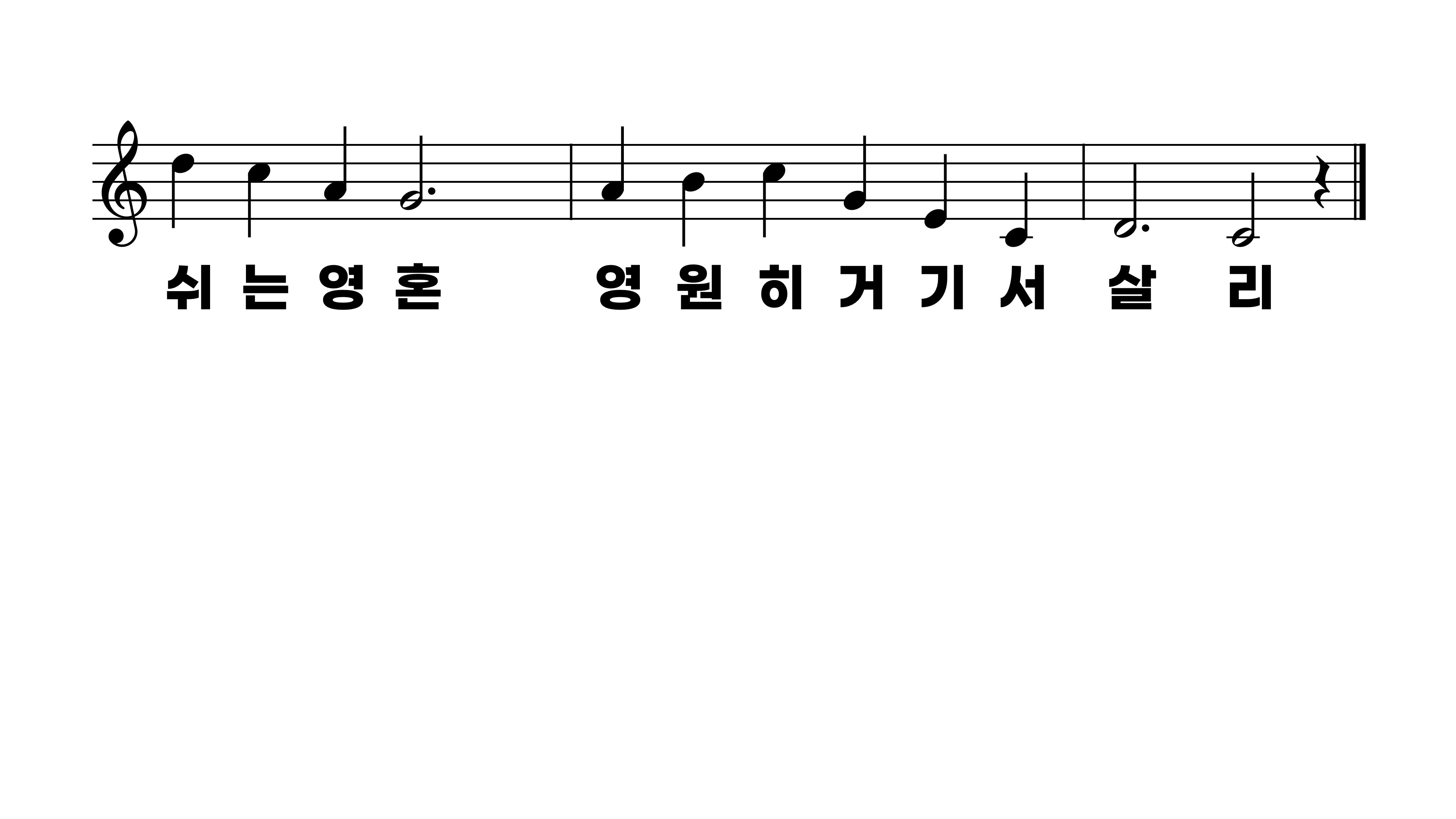 419장 주 날개 밑 내가 편안히 쉬네
1.주날개밑내
2.주날개밑나
3.주날개밑참